Актуализация требований к дипломной работе
Казакова Е.Н., Клобертанц Е.П., Попова О.М.
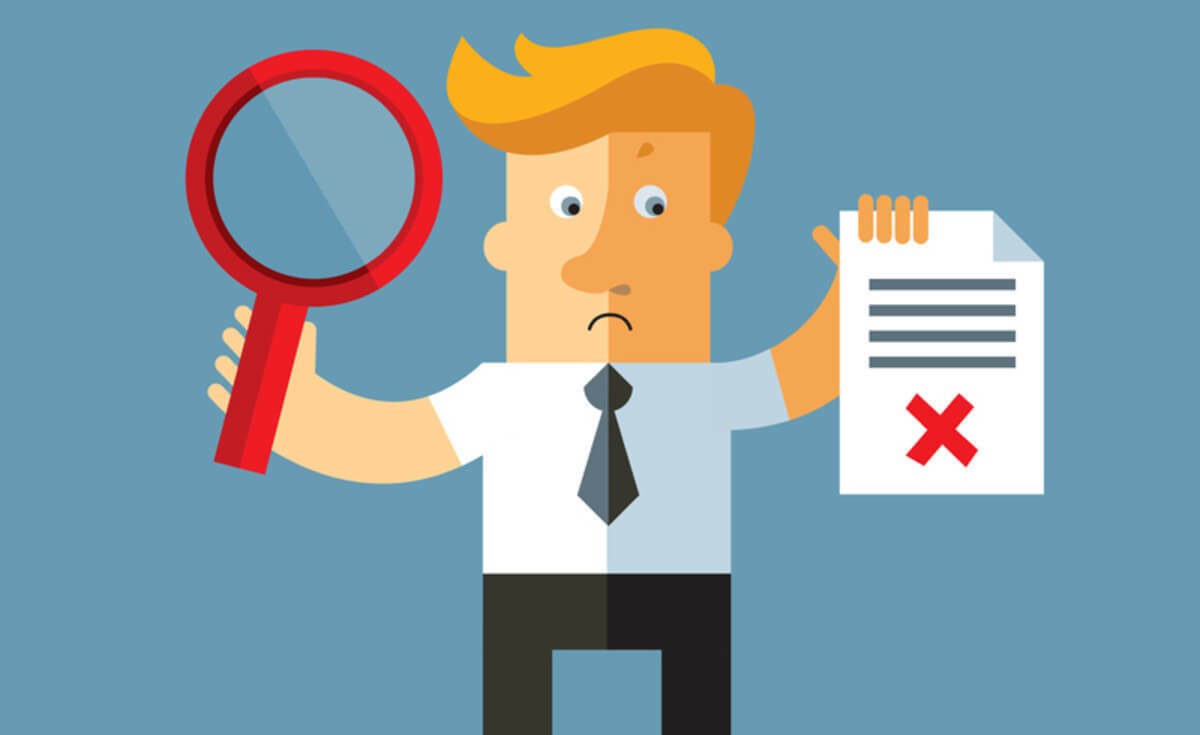 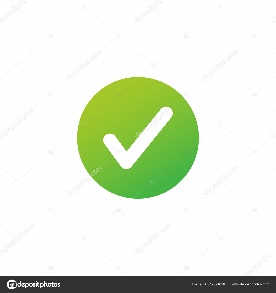 Деятельность руководителя по дипломной работе:

осуществляет научное руководство по дипломному исследованию;
рассматривает, корректирует и утверждает представленный план дипломной работы;
осуществляет текущий и промежуточный контроль за ходом работы;
осуществляет научное редактирование отдельных частей работы по мере их написания дипломником и вычитывает дипломную  работу в целом по мере ее представления;
дает разрешение на предзащиту и несет совместную со студентом ответственность за представленную работу на ГИА;
ведет работу по подбору  рецензента;
участвует в предзащите дипломной работы;
дает отзыв на выполненную дипломную работу и рекомендует ее к защите;
имеет право выступать  на защите дипломной работы, высказывая свое  мнение о дипломной работе и дипломнике.
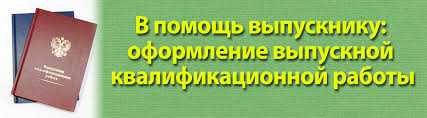 Нормативно-правовые документы  ФК по процедуре нормоконтроля и оформления ВКР
Положение «О нормоконтроле» приказ №232 ф-орг от 17.12.2019 г.
Положение о требованиях к оформлению ВКР по программам подготовки специалистов среднего звена приказ №232 ф-орг от 17.12.2019 г.
Оформление презентационных материалов к защите выпускной квалификационной работы : методические рекомендации для студентов III - IV курса, обучающихся по программам подготовки специалистов среднего звена / сост. Е. П. Клобертанц, Е. Н. Казакова
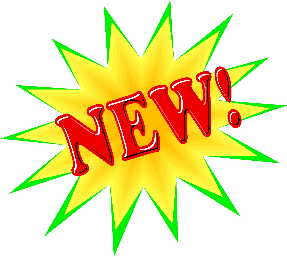 Основные термины и определения
Нормоконтроль – процедура контроля выполнения выпускной квалификационной работы в соответствии с нормами, требованиями и правилами установленными нормативными документами.
Нормоконтролер – лицо, уполномоченное проводить нормоконтроль.
Выпускная квалификационная работа (ВКР) – обязательный вид аттестационных испытаний выпускников, завершающих обучение по основной профессиональной образовательной программе среднего профессионального образования.
Цели и задачи нормоконтроля
Основная цель – повышение качества исполнения и оформления ВКР.
Задачи: 
соблюдение в ВКР норм, требований и правил, установленных в государственных стандартах, внутренних стандартах ФК ФГБОУ ВО КрасГМУ, требованиях к оформлению ВКР;
достижение единообразия в оформлении ВКР;
Учет и анализ выявленных при нормоконтроле ошибок и информирование разработчиков и руководителей ВКР о качестве предъявляемой ими на нормоконтроль ВКР.
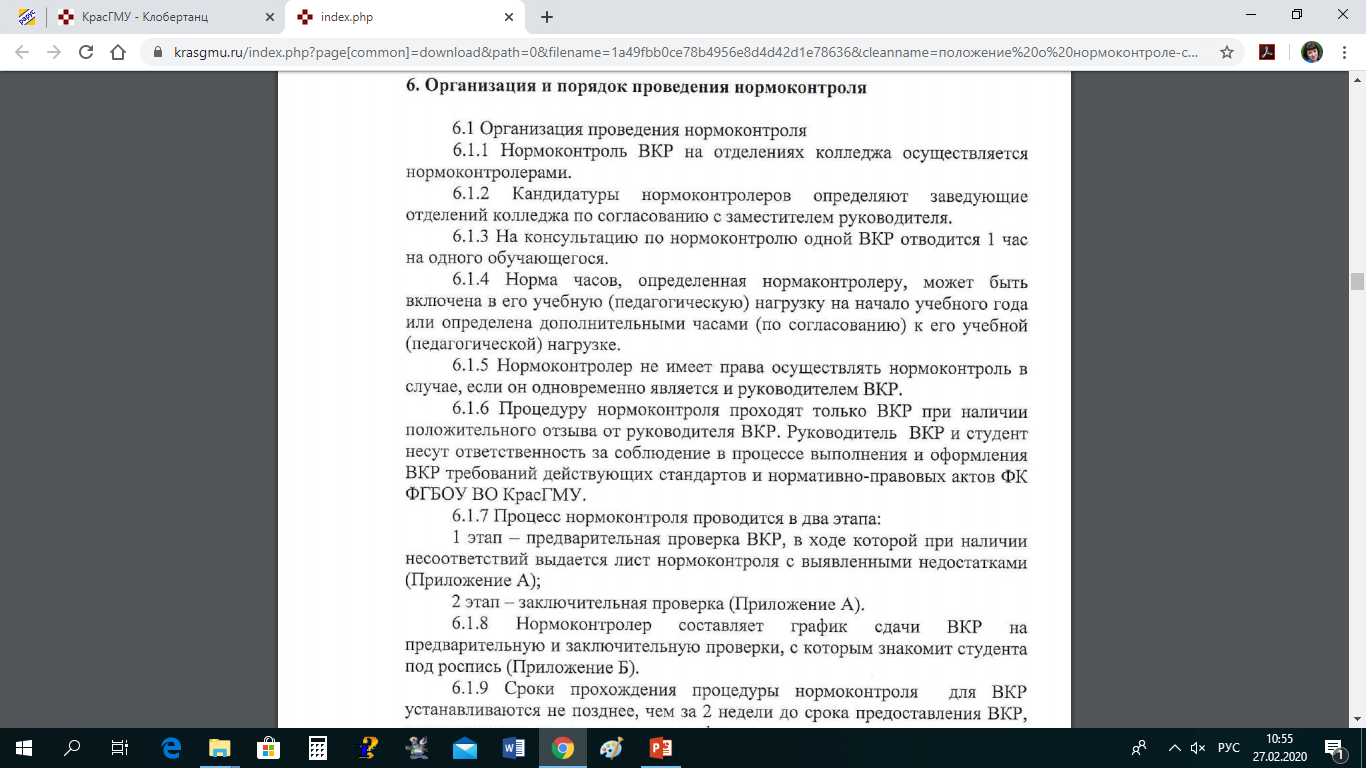 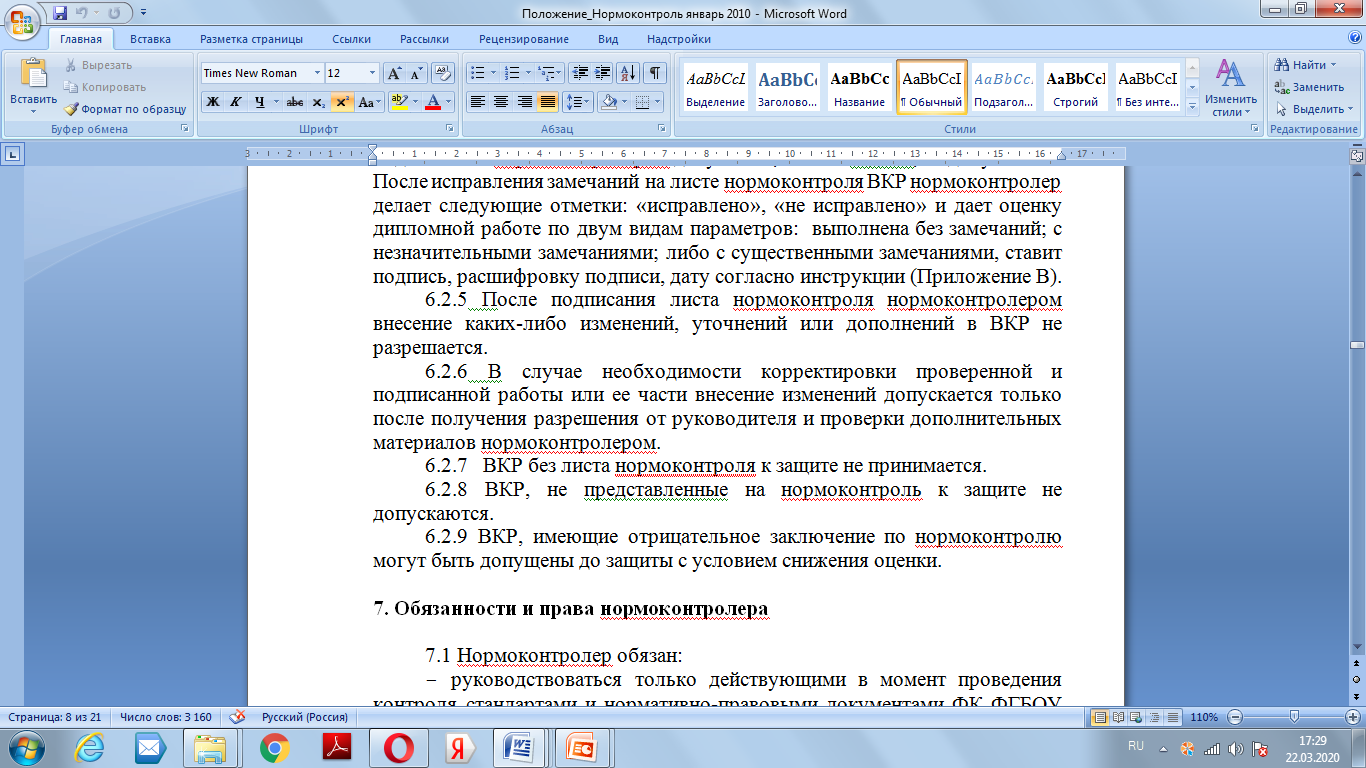 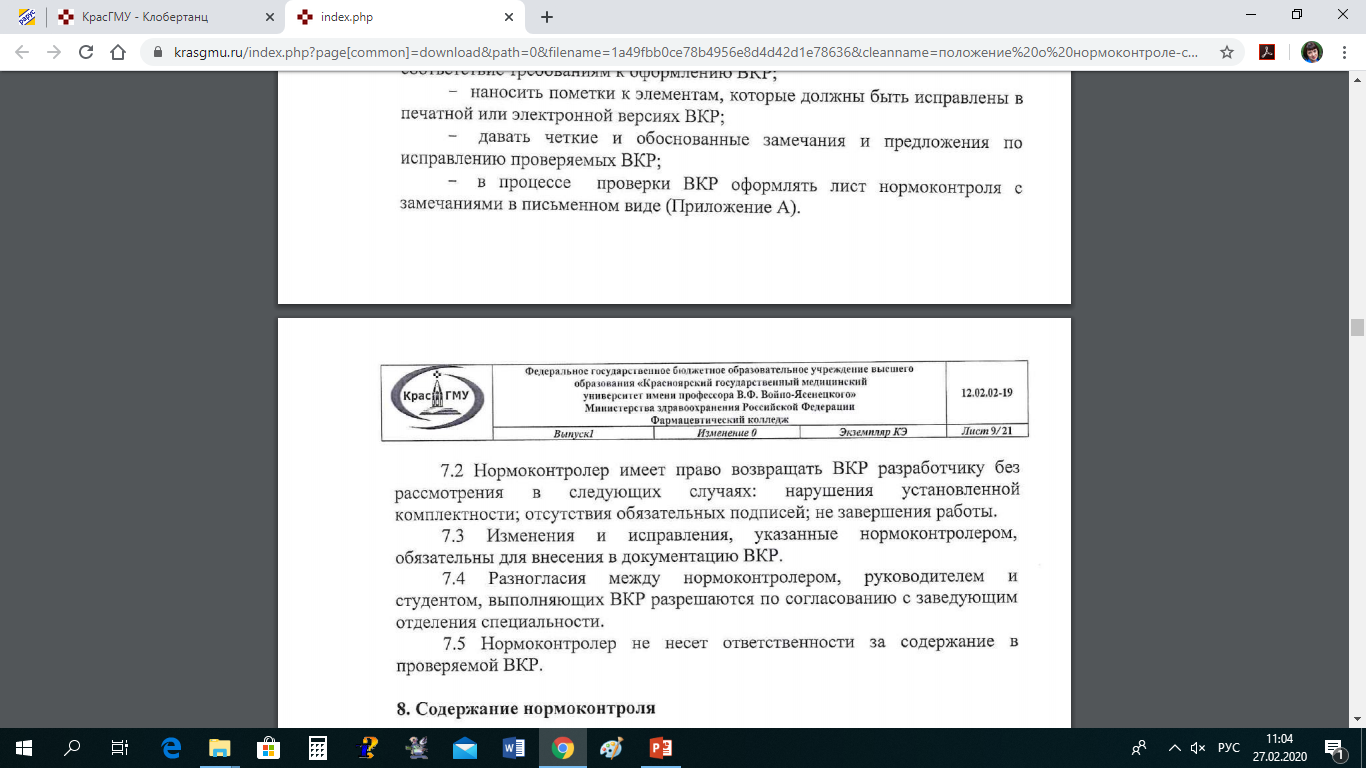 Что нужно делать чтобы избежать ошибок?
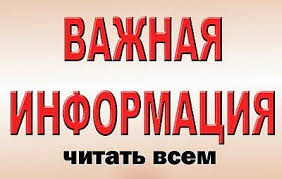 Руководителям ВКР и студентам 
читать внимательно требования и следовать им!
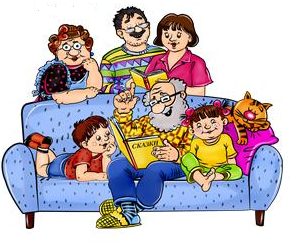 Структурные параметры дипломной работы
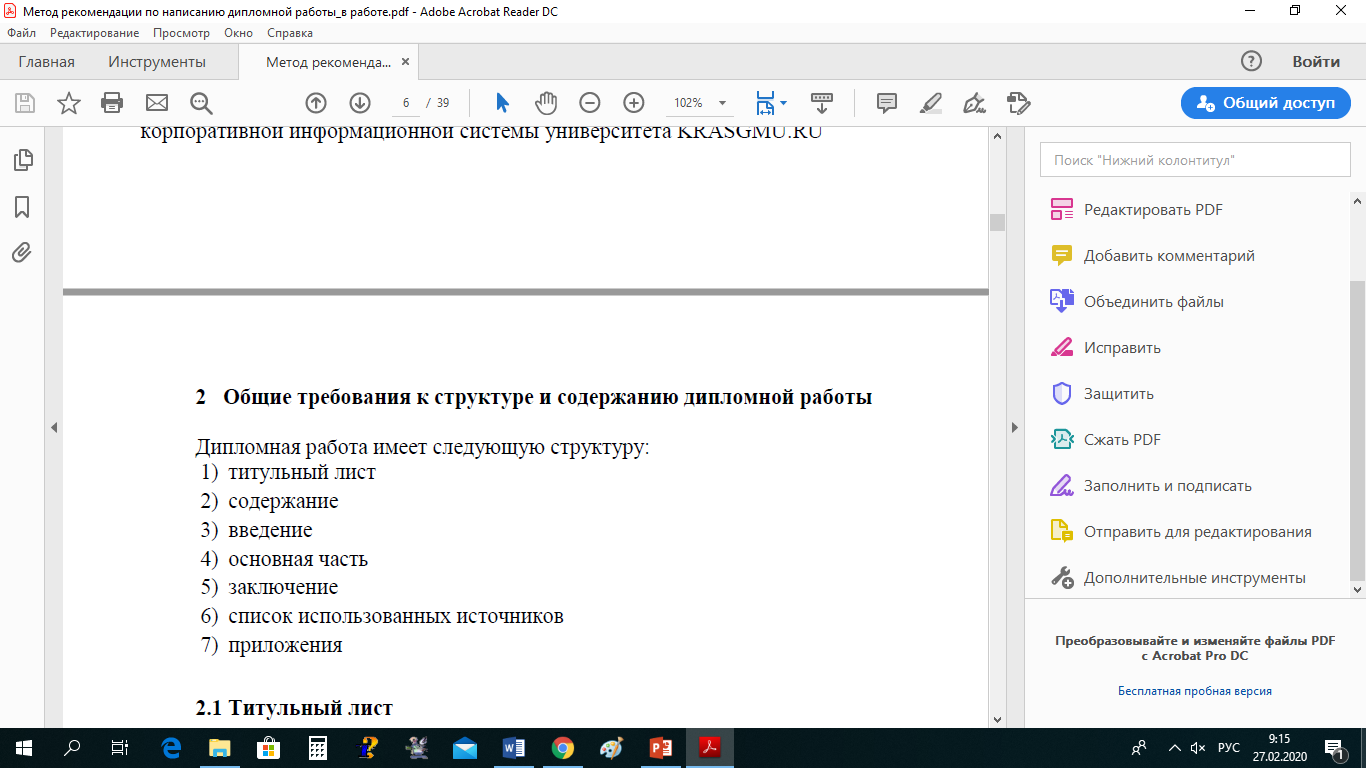 Приложение А
Приложение Б
Приложение В
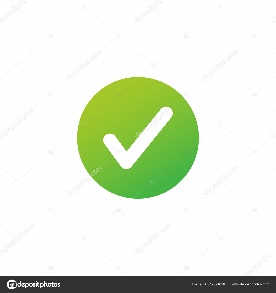 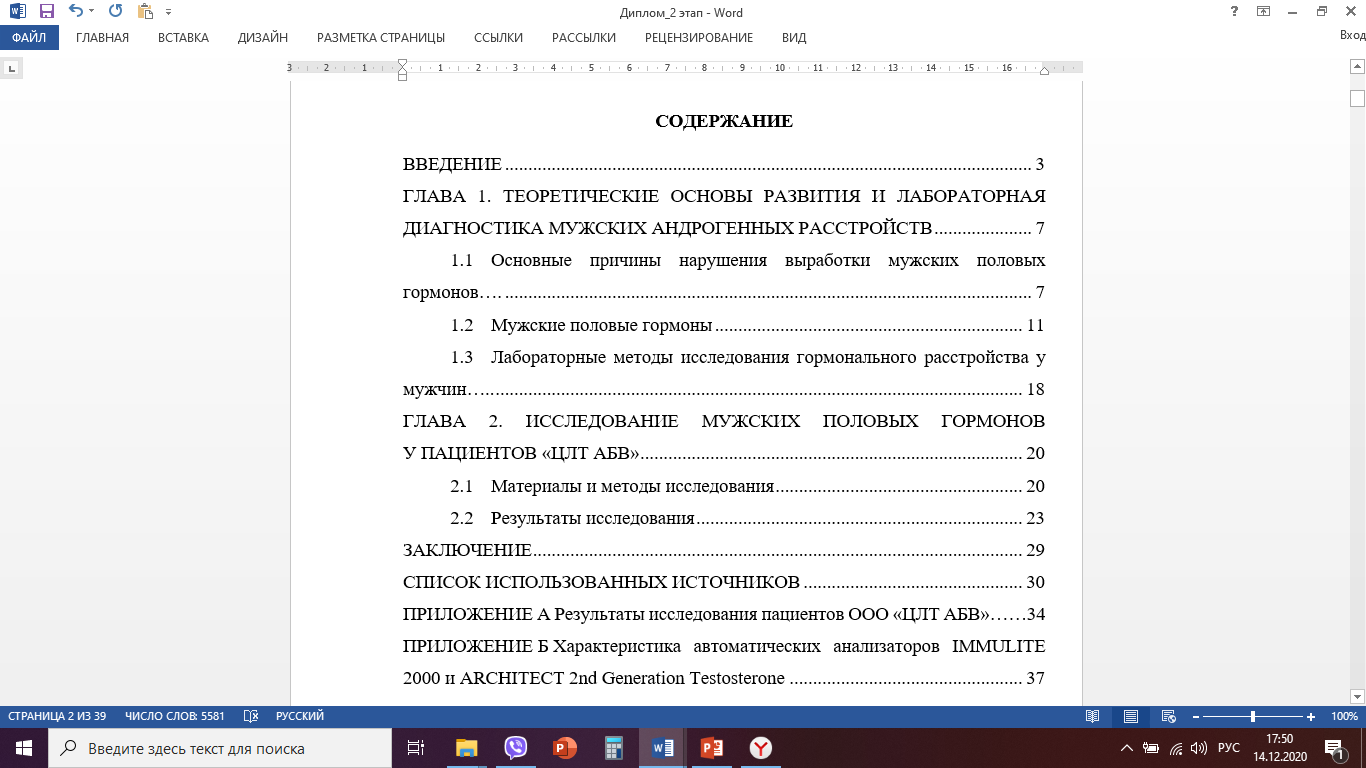 Во многих работах отсутствует название приложения!
Пример содержания из ВКР 2020 г.
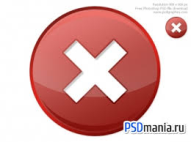 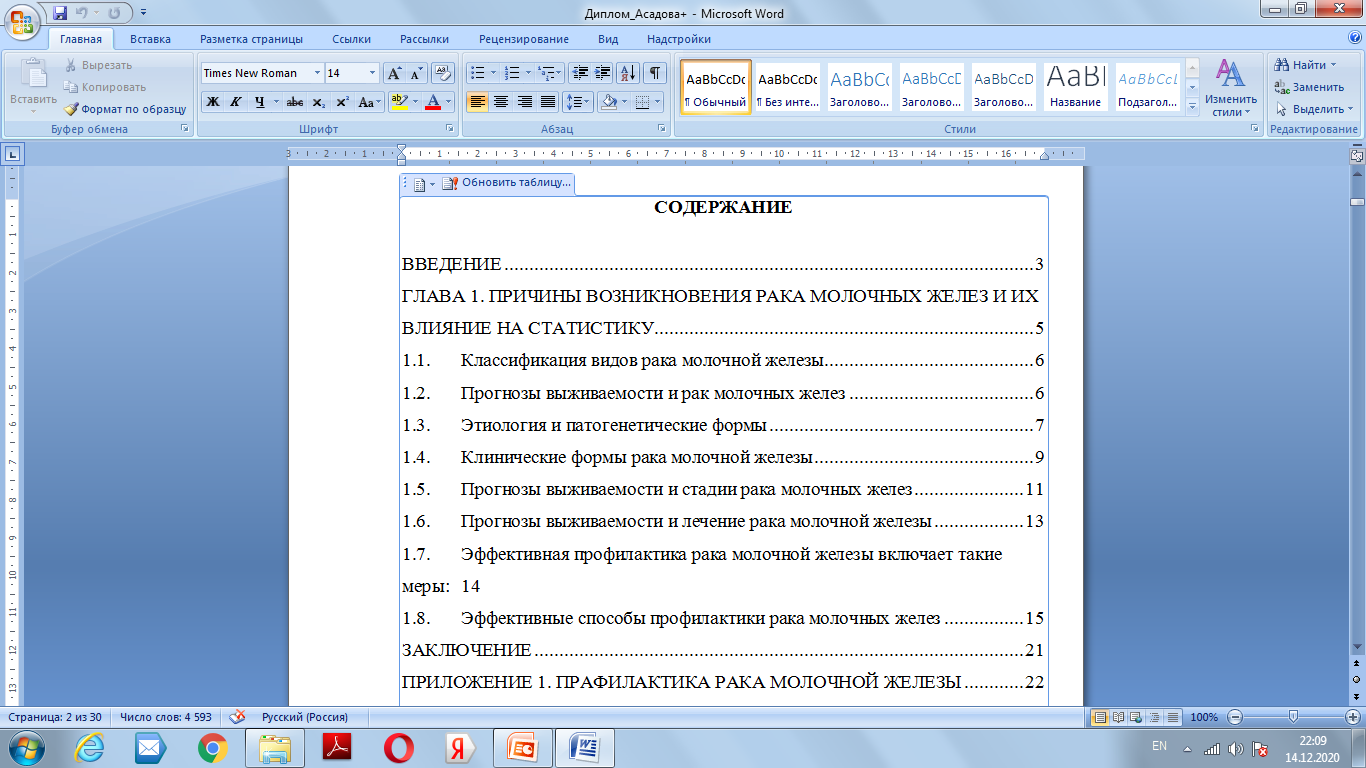 Перегруженная первая глава
Отсутствие второй главы
Отсутствие списка использованных источников
Приложение оформлено не по требованию
Не соблюдается структура, неверная формулировка цели, задач, объекта и предмета исследования, методов исследования
ВВЕДЕНИЕ
Главная цель введения – ввести в суть проблемы (объем 2-3 страницы)
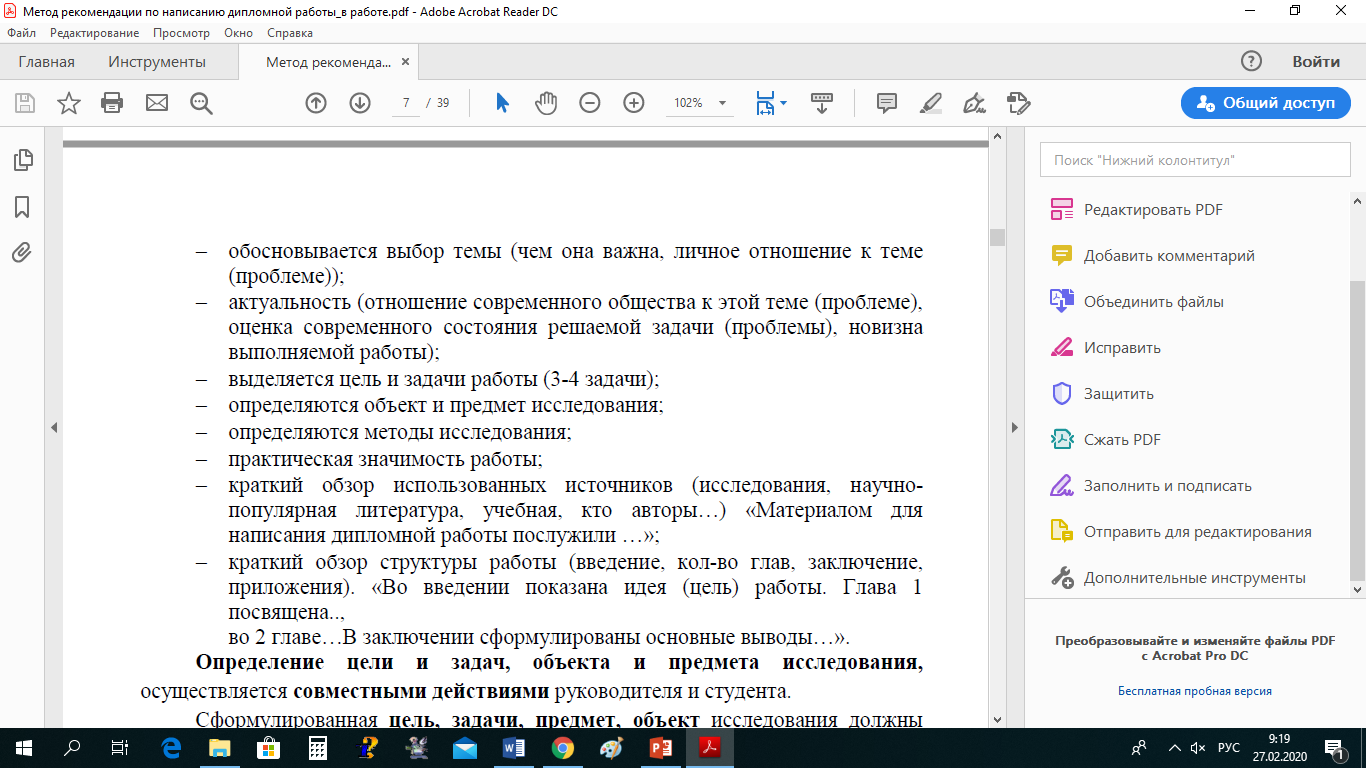 Во многих работах отсутствует!
Актуальность исследования
Актуальность исследования определяется следующими факторами:
степенью востребованности, необходимостью решения определенной проблемы (потребностью в новых данных, методах, способах);
уровнем готовности здравоохранения к разрешению возникших проблем.
Доказательство актуальности можно выполнить по следующей схеме:
выделить проблему исследования и подтвердить цифрами и фактами ее существование в настоящее время;
объяснить, почему именно сейчас важно решать данную проблему;
кратко представить существующие в научной литературе современ­ные точки зрения на решение данной проблемы, указав, кто конкретно зани­мался этим вопросом (фамилии авторов наиболее интересных публикаций);
объяснить, какой точки зрения придерживается автор и почему;
что конкретно собирается предпринять для подтверждения ее истин­ности.
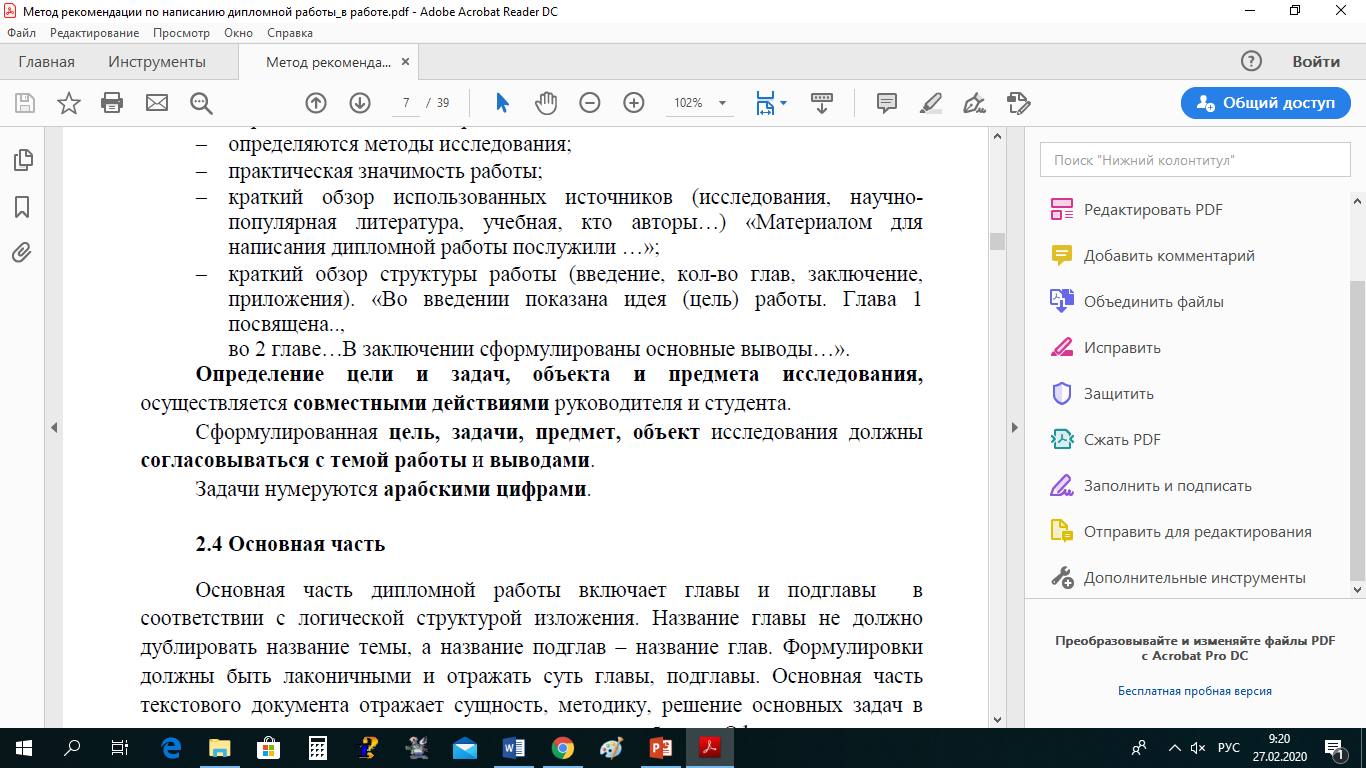 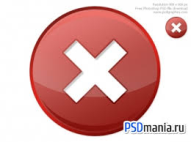 Цель: 
Изучить…
Проанализировать…
Выявить…
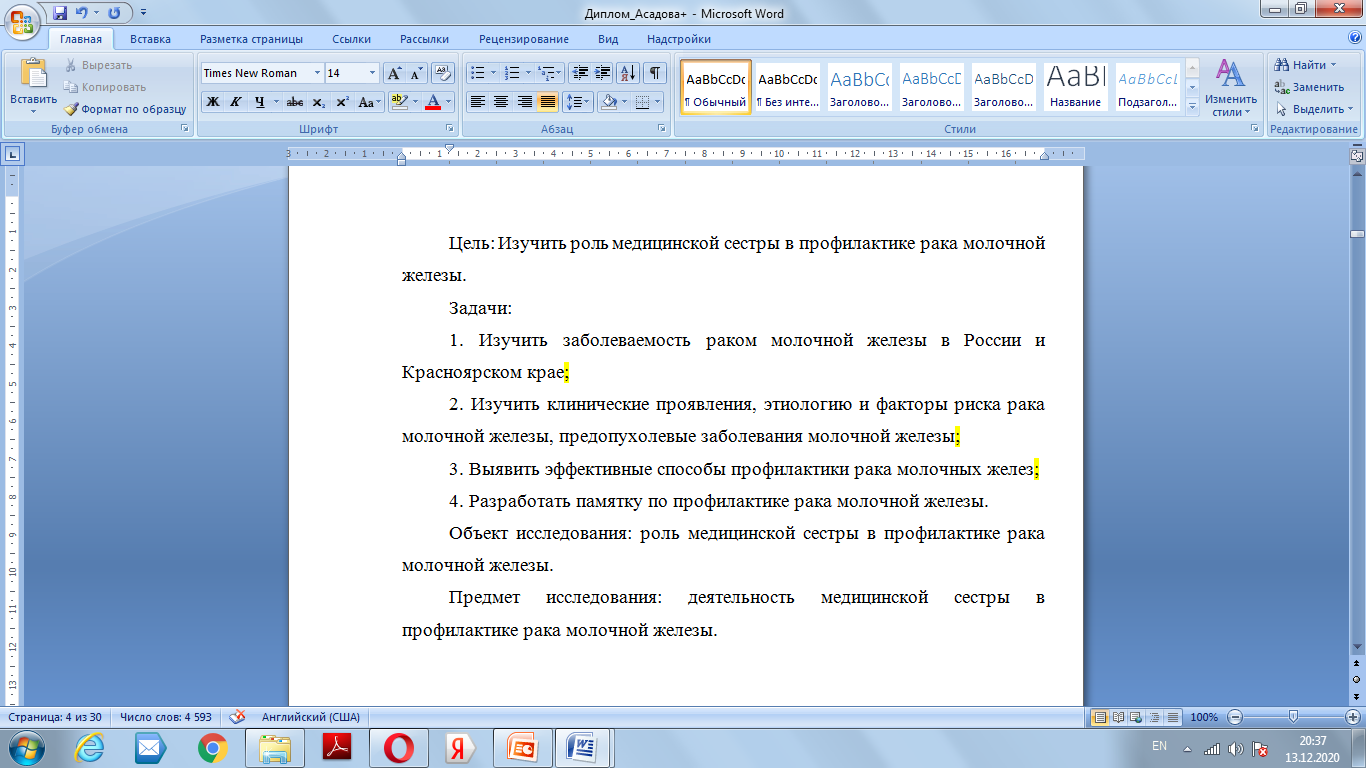 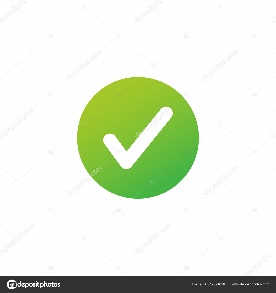 Цель: 
Изучение…
Анализ…..
Выявление ….
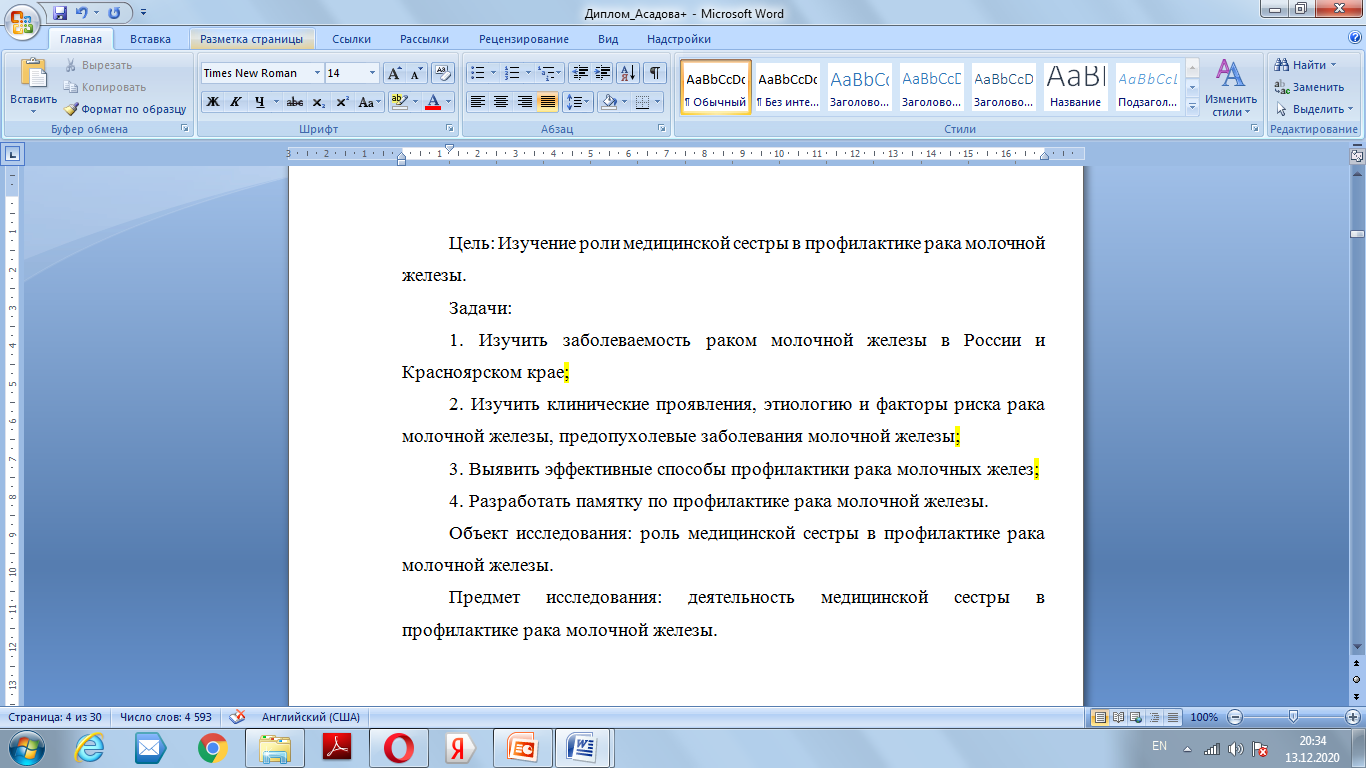 [Speaker Notes: Цель исследования - словесно-логическое описание представления о результате исследования, того, что ожидается в итоге сложной исследовательской работы.
Цель исследования - это желаемый, конечный результат исследования]
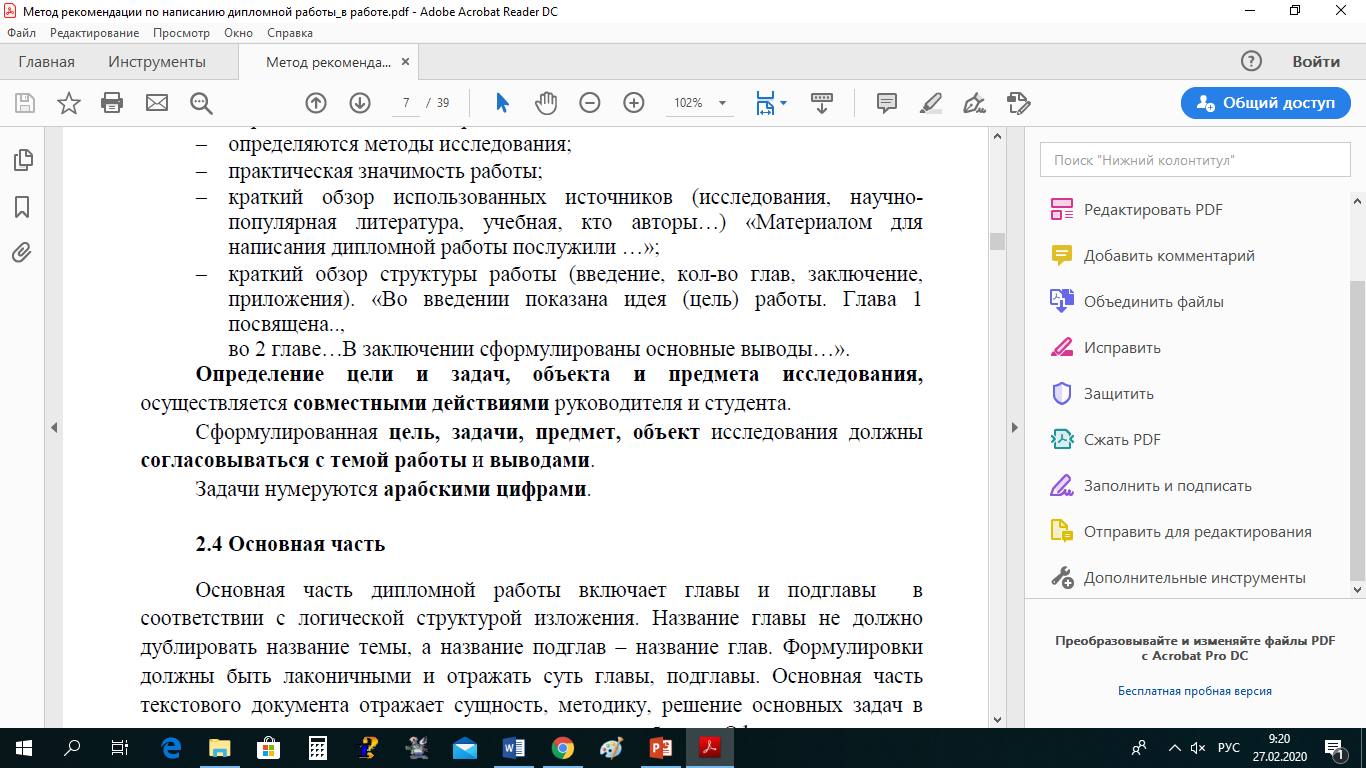 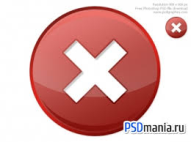 Задачи: 
Изучить теоретические основы темы
Изучить….
Изучить…
Проштудировать литературу по теме
Сделать вывод по теме
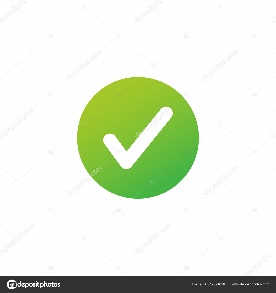 Задачи:
Изучить теоретические основы развития сифилиса: этиологию, патогенез, классификацию и клинические проявления на разных стадиях развития заболевания, профилактику данного заболевания. 
Обобщить…
Определить…
Проанализировать….
Изучить….
Обосновать…
Оценить…
Установить…
ПРИМЕР ОФОРМЛЕНИЯ ЗАДАЧ
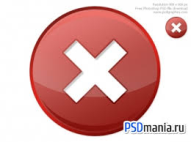 Задачи: 
1. Изучить заболеваемость раком молочной железы в России и Красноярском крае.
2. Изучить клинические проявления, этиологию и факторы риска рака молочной железы, предопухолевые заболевания молочной железы.
3. Выявить эффективные способы профилактики рака молочных желез.
4. Разработать памятку по профилактике рака молочной железы
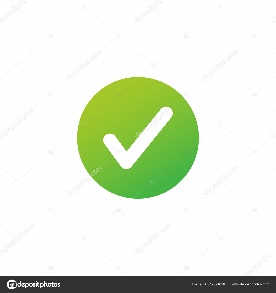 Задачи:
Изучить теоретические основы развития рака молочной железы: этиологию, патогенез, клинические проявления на разных стадиях развития заболевания, профилактику данного заболевания. 
Провести анализ статистических данных по Красноярскому краю и г. Красноярску по заболеваемости раком молочной железы за период с 20__ по 20__г. 
Изучить современное состояние проблемы профилактики  рака молочной железы. 
Выявить факторы риска заболеваемости раком молочной железы на основе данных эмпирического исследования в г. Красноярске.
Определить роль медицинской сестры в профилактике рака молочной железы и т.д.
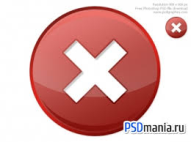 Объект исследования: больной пациент, труп.  

Предмет исследования: ткани трупа и операционный материал
Цель: изучение особенностей гистологических методов при раке желудка.
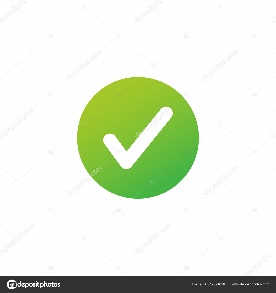 Объект исследования: диагностика рака желудка

Предмет исследования: гистологические методы при раке желудке
Что исследуется?
Какие свойства, стороны, аспекты объекта исследуются?
Предмет исследования тесно связан с целью исследования
Объект – диагностическая деятельность
Предмет – любой метод диагностической деятельности
[Speaker Notes: Предмет исследования находится внутри объекта. Это те элементы, отношения, связи, факторы, условия которые предполагается изучить]
Объект исследования: роль медицинской сестры в профилактике рака молочной железы.
Предмет исследования: деятельность медицинской сестры в профилактике рака молочной железы.
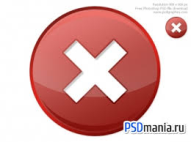 Цель: изучение роли медицинской сестры в профилактике рака молочной железы.
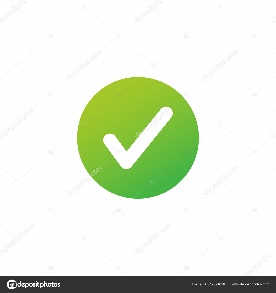 Объект исследования: профессиональная деятельность медицинской сестры


Предмет исследования: роль медицинской сестры в оказании профилактической помощи пациентам с раком молочной железы.
Что исследуется?
Какие свойства, стороны, аспекты объекта исследуются?
Предмет исследования тесно связан с целью исследования
Объект исследования: поведение посетителей аптеки

Предмет исследования:  посетитель аптеки
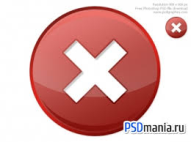 Цель: анализ потребительского поведения посетителей аптеки, влияющего на процессы принятия решений при выборе товаров и услуг
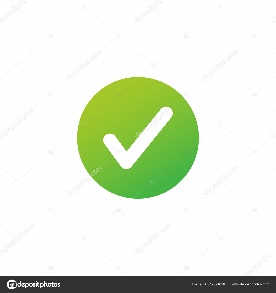 Объект исследования: посетители аптеки


Предмет исследования: потребительское поведение посетителей аптеки
Что исследуется?
Какие свойства, стороны, аспекты объекта исследуются?
Предмет исследования тесно связан с целью исследования
Общие – универсальные для всех отраслей знания.
Специальные – применяемые в определенных сферах науки.Например: иммунологические исследования (иммунохемилюминесцентный анализ)
ПРАКТИЧЕСКАЯ ЗНАЧИМОСТЬ результатов исследования может заключаться в возможности:

·
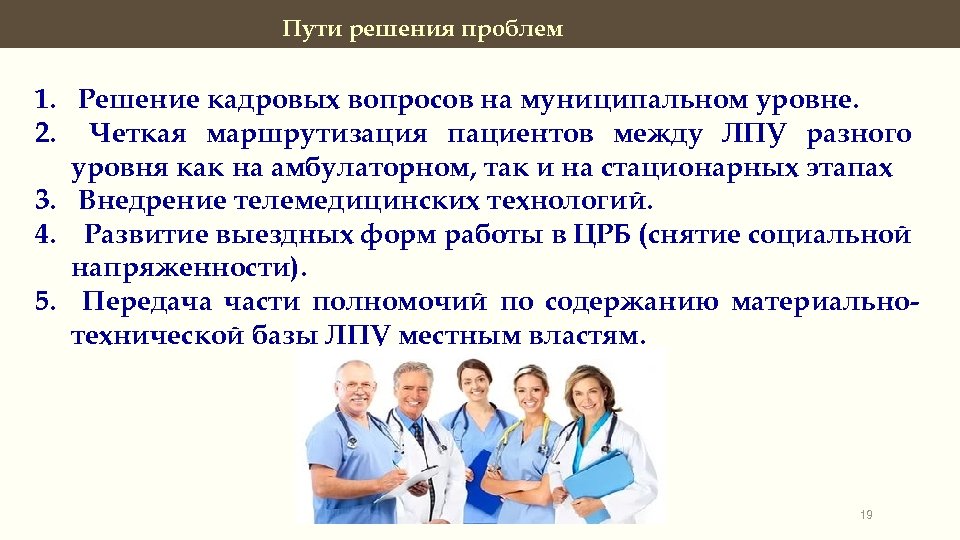 решения на их основе той или иной практической проблемы конкретной лечебно-профилактической организации или системы здравоохранения в целом.
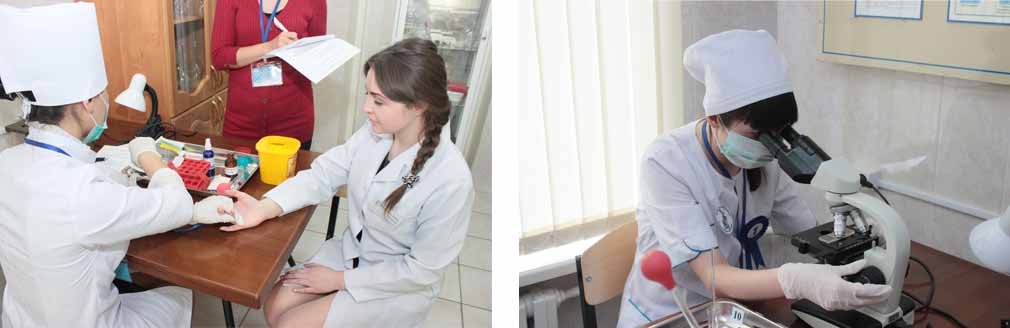 использования полученных данных или сформулированных рекомендаций в процессе подготовки тех или иных специалистов.
Теоретическая и практическая часть работы
Названия глав и подглав не должны повторяться!
Обратить внимание на названия глав!
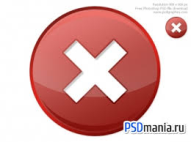 ГЛАВА 1. ТЕОРЕТИЧЕСКАЯ ЧАСТЬ
ГЛАВА 2. ПРАКТИЧЕСКАЯ ЧАСТЬ
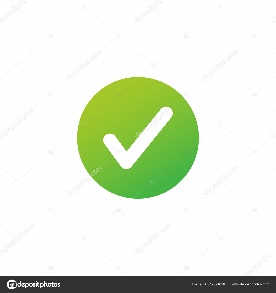 ГЛАВА 1. ТЕОРЕТИЧЕСКИЕ ОСНОВЫ РАЗВИТИЯ И ЛАБОРАТОРНАЯ ДИАГНОСТИКА ПАТОЛОГИЙ ЩИТОВИДНОЙ ЖЕЛЕЗЫ

ГЛАВА 2. АНАЛИЗ ПОКАЗАТЕЛЕЙ ОПРЕДЕЛЕНИЯ ГОРМОНОВ ЩИТОВИДНОЙ ЖЕЛЕЗЫ
Теоретическая и практическая часть работы
Теоретическая часть перегружена подглавами
Практическая часть по содержанию небольшая, 1-2 подглавы. 
Отсутствует анализ представленных таблиц и графиков
Работы перегружены большим количеством перечислений
Отсутствуют выводы по главам
Объединять подглавы теоретической части под один заголовок, сокращая подглавы
Расширять практическую часть, в том числе и за счет подробного анализа таблиц и графиков
Использовать перечисления в меру!
В конце каждой главы обязательно формулируется вывод! 

(«Таким образом,.. Можно сделать заключение, что… В итоге можно прийти к выводу…»)
[Speaker Notes: В каждую главу рекомендуется включать не более 2-3 параграфа, так как увеличение их числа приводит к распыленности материала, препятствующей концентрации внимания на главном.]
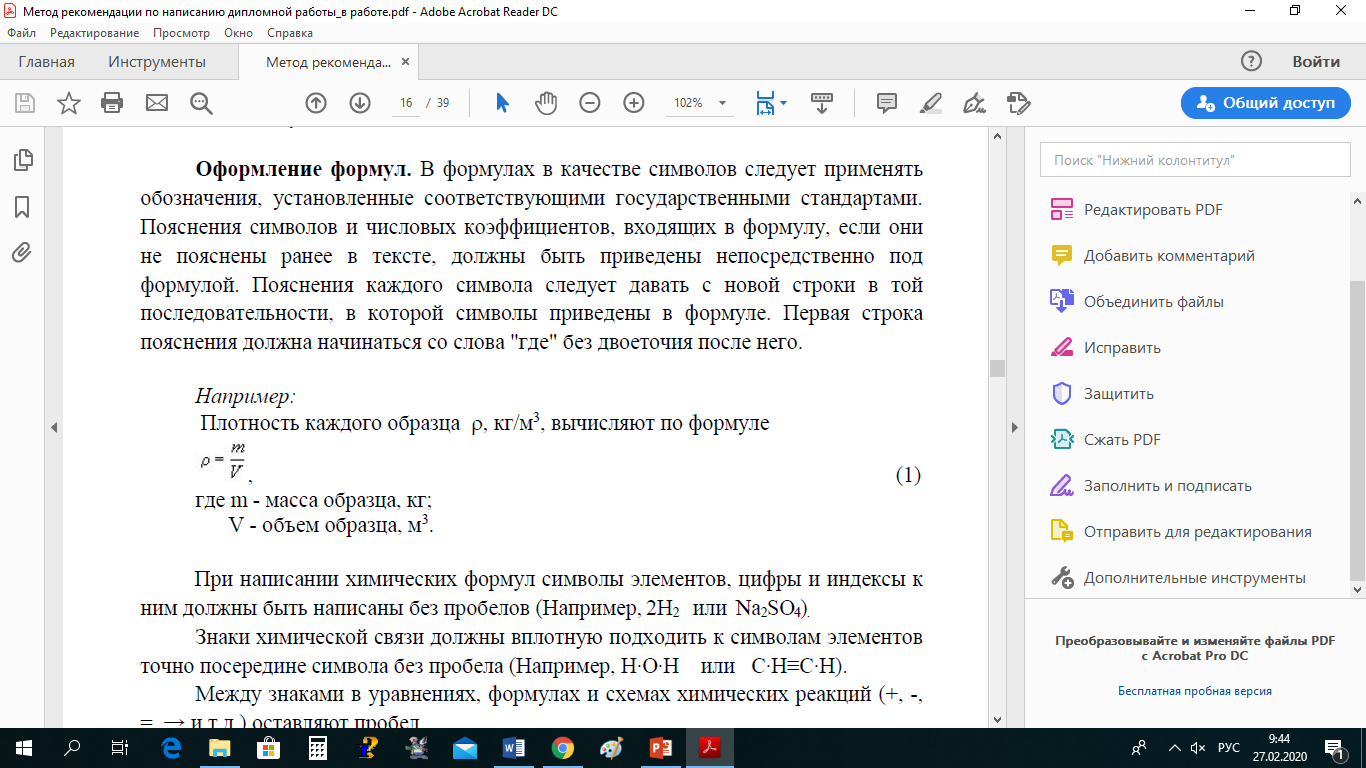 Оформление таблиц, схем и диаграмм
Таблица 1. Содержание лекарственных препаратов
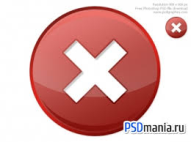 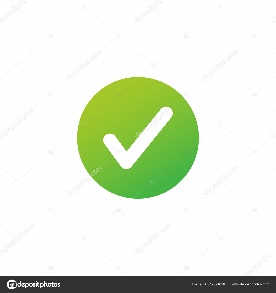 Таблица 1 – Ассортимент лекарственных препаратов, содержащих фенольную группу в аптеках г.Красноярска,  май 2020 г.
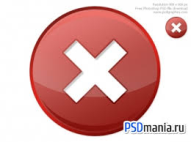 Конкретизировать названия 
таблиц и графиков
Доля (удельный вес, структура) заболевших (заболеваемости) 
ЧЕМ? ГДЕ? КОГДА?

На графике должны быть подписи данных, легенда, подписи осей
Рисунок 1 –Заболеваемость
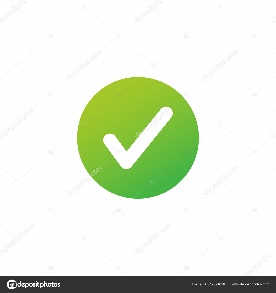 Рисунок 1 –Доля заболевших гриппом в г.Красноярске, март-апрель 2020 г.
ЗАКЛЮЧЕНИЕ
Структура заключения: 
− вводная часть содержит несколько предложений вступительной части, введению в проблему, которой вы посвятили свою работу. 
− основная часть заключения содержит выводы, результаты, итоги исследования. Излагайте выводы последовательно, придерживаясь структуры основной части дипломной работы. Логично будет смотреться изложение выводов согласно задачам, поставленным во введении. 
− заключительная часть посвящена подтверждению практической ценности работы, приводятся рекомендации по совершенствованию объекта изучения, возможности внедрения в практику наработок. 

Выводы должны отвечать цели и задачам исследования, а рекомендации должны соотноситься с выводами. 

Выводы нумеруются арабскими цифрами. 
Объем заключения 1-2 страницы. Выводы формулируются по количеству и в соответствии с задачами (3-4 вывода).
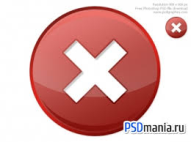 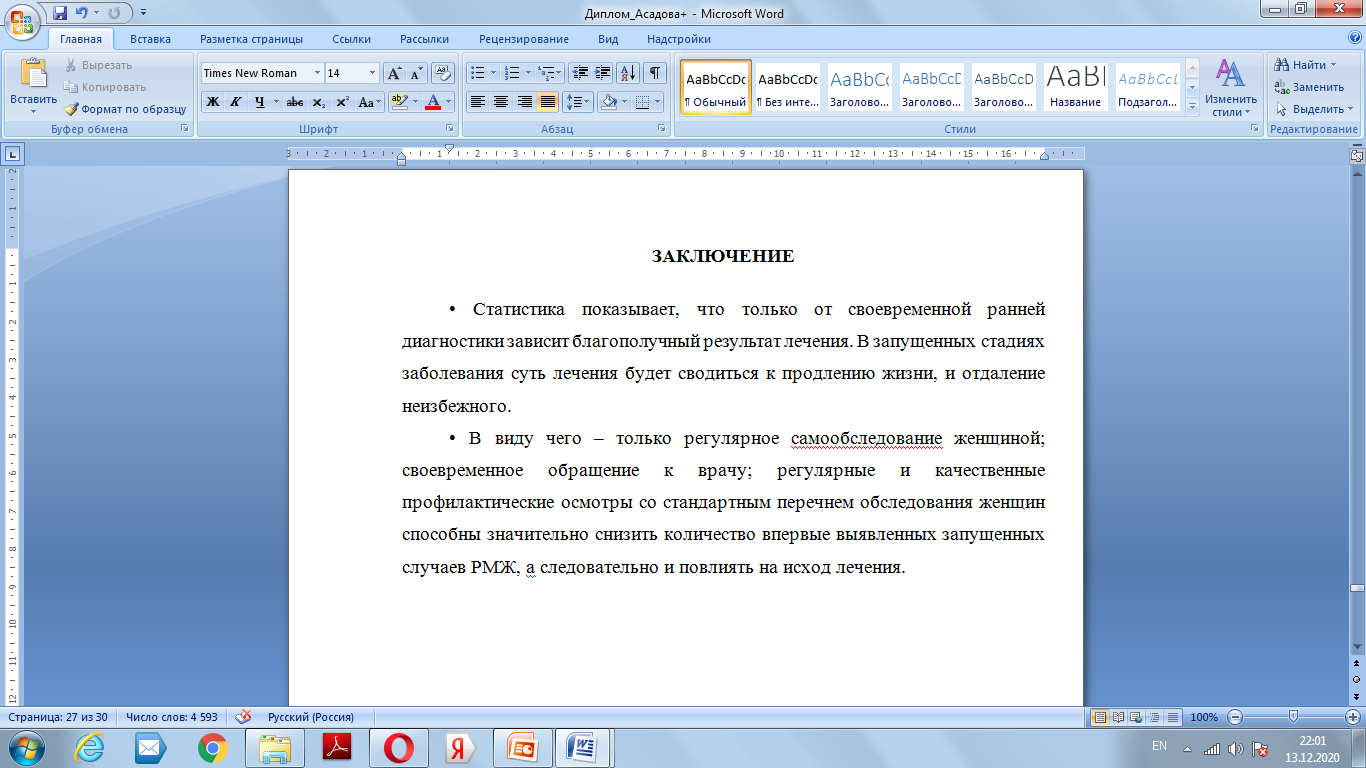 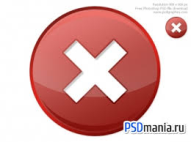 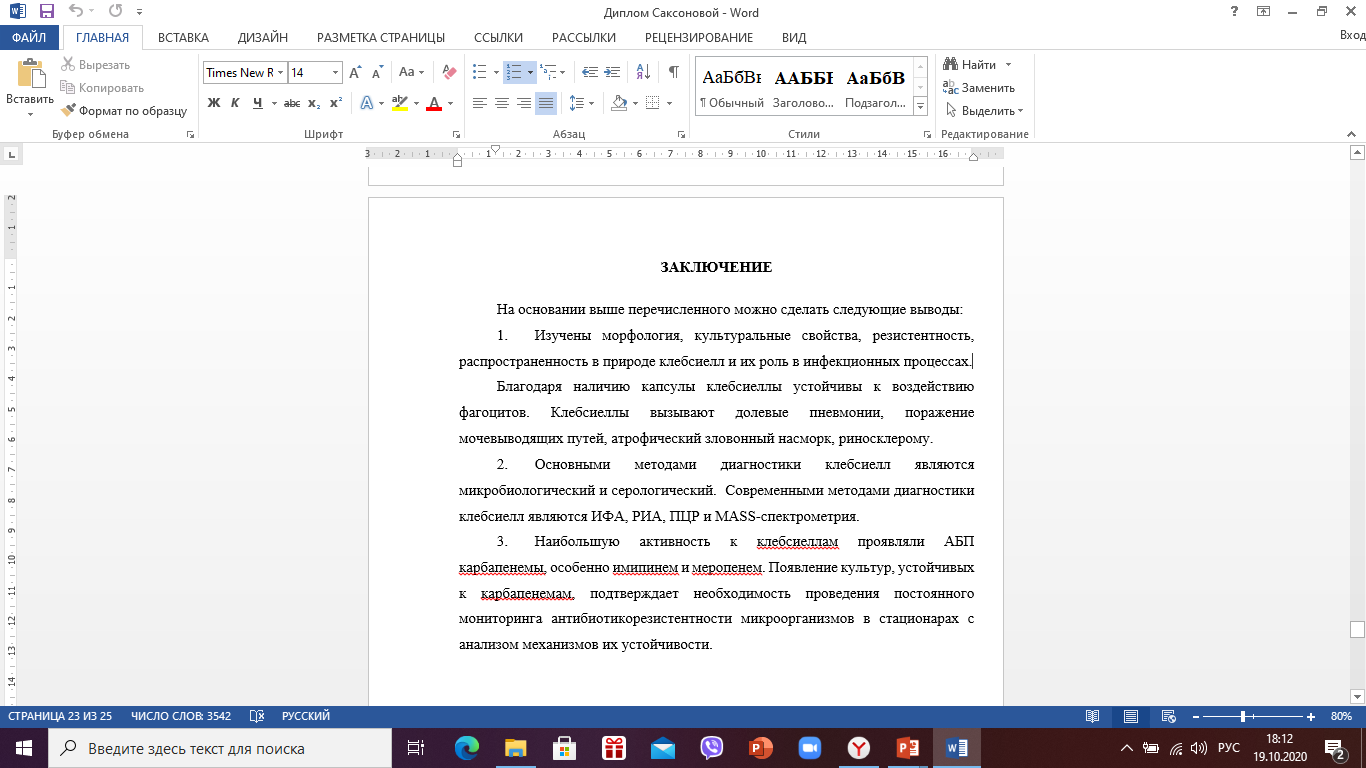 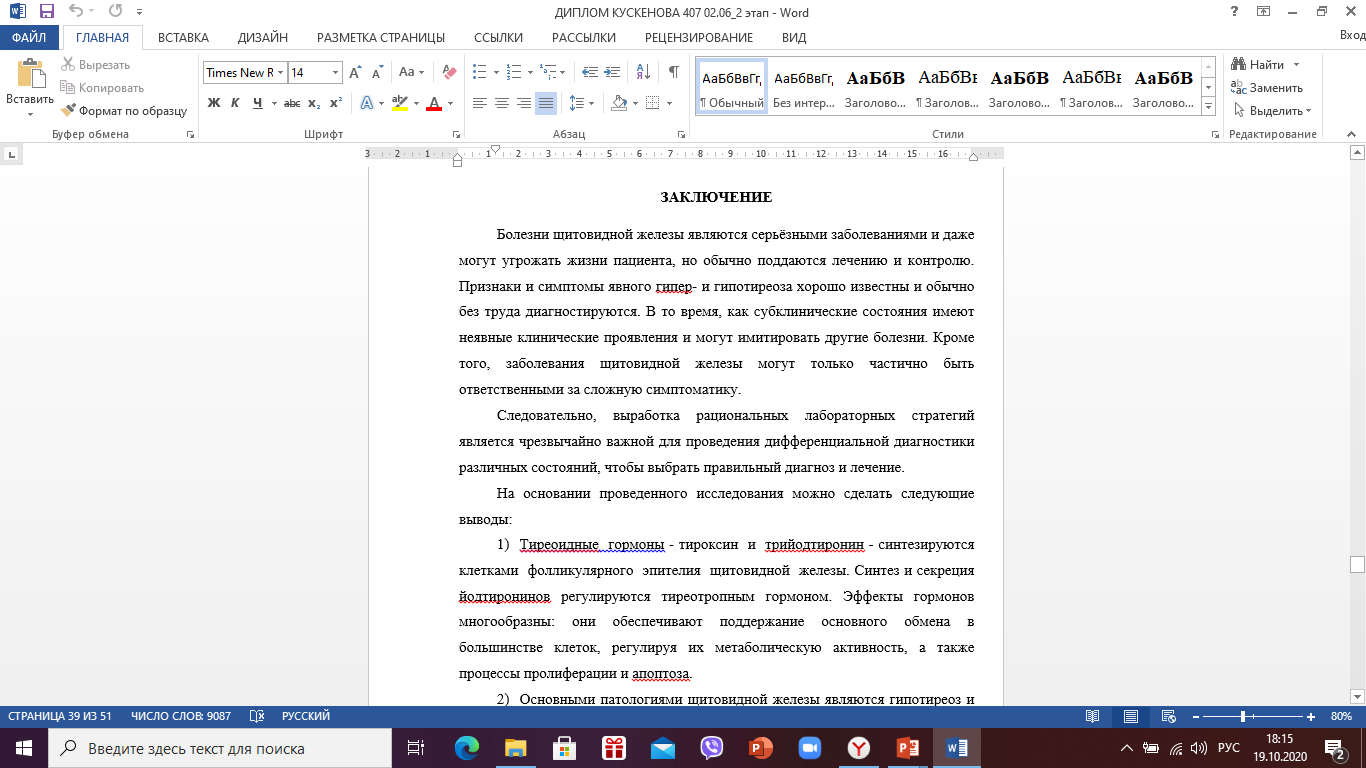 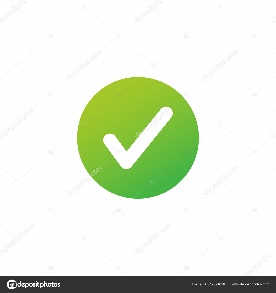 вводная часть, введению в проблему, которой вы посвятили свою работу.
основная часть заключения содержит выводы
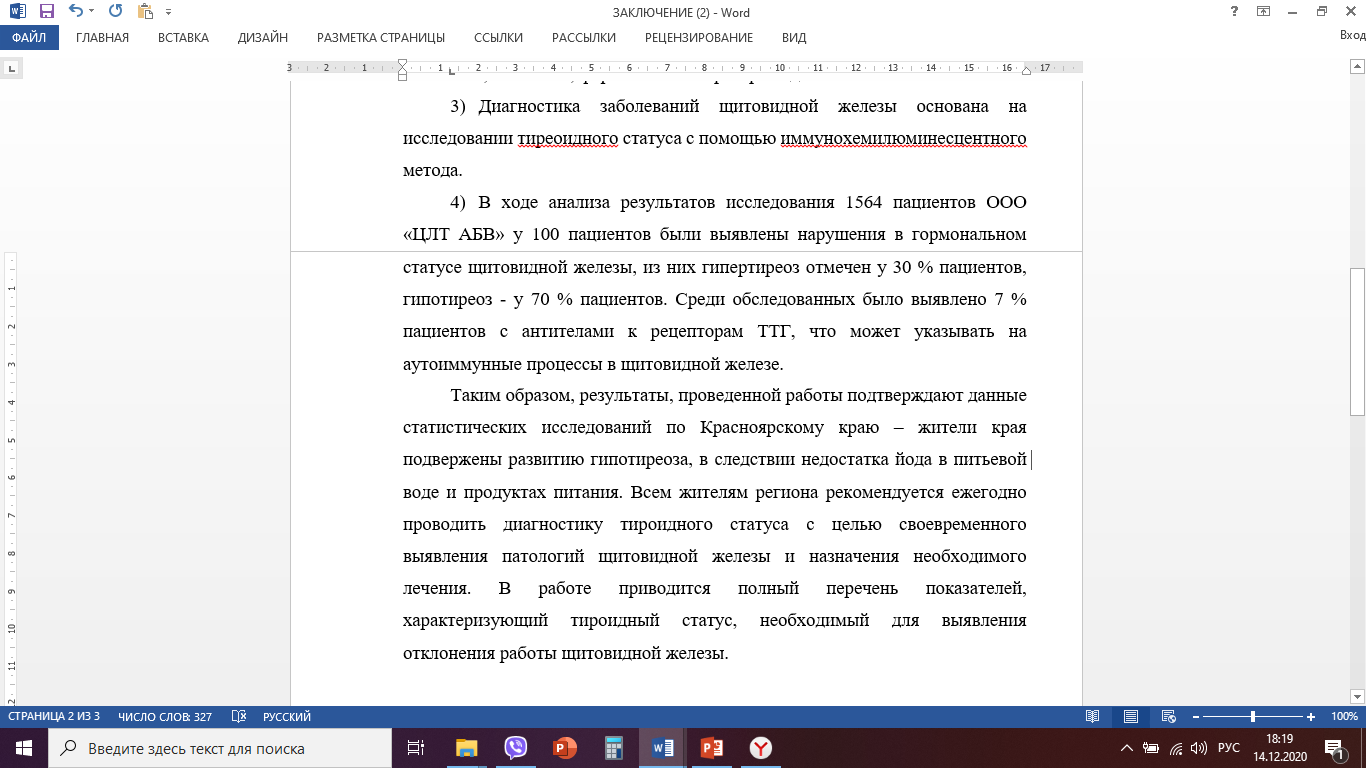 Заключительная часть подтверждение практической ценности работы, приводятся рекомендации
ПРИЛОЖЕНИЕ А
Отсутствие подзаголовков
Неправильное оформление подписей у таблиц и иллюстраций
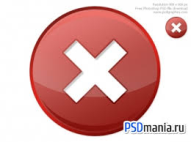 Таблица 1 – Ассортимент лекарственных препаратов, содержащих фенольную группу в аптеках г. Красноярска,  май 2020
Таблица А. 1 – Ассортимент лекарственных препаратов, содержащих фенольную группу в аптеках г. Красноярска,  май 2020
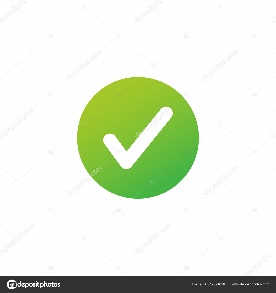 ПРИЛОЖЕНИЕ Б
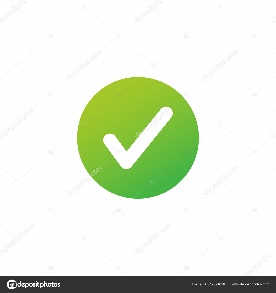 Результаты исследований
Рисунок Б.1 –Доля заболевших гриппом в г.Красноярске, март-апрель 2020 г.
Таблица Б. 1 -  Результаты исследования пациентов ООО «ЦЛТ АБВ»,  1 месяц 2020 г.
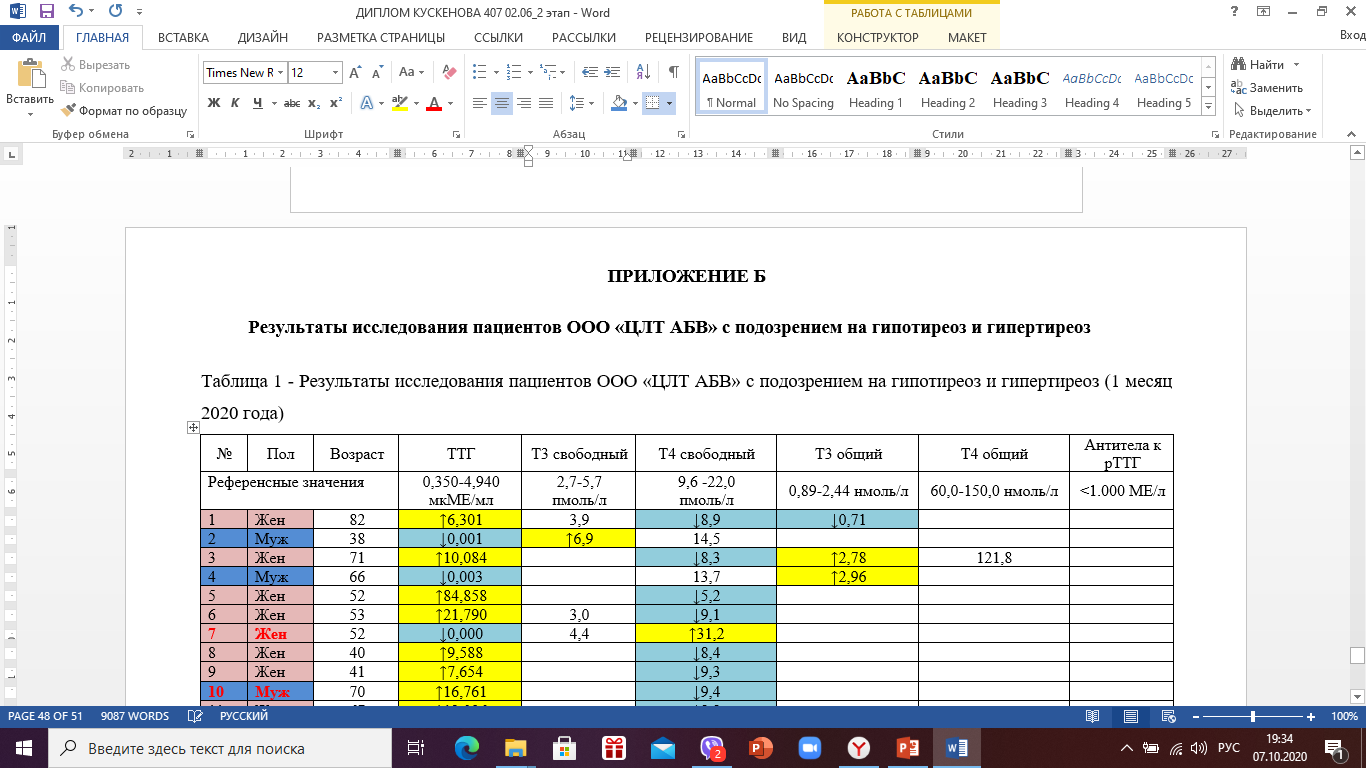 Список использованных источников
В список вносят все библиографические источники, на которые сделаны ссылки в тексте или положениях [1].
1
официальные документы (законы, постановления, указы и т. д.), которые располагаются по юридической силе.
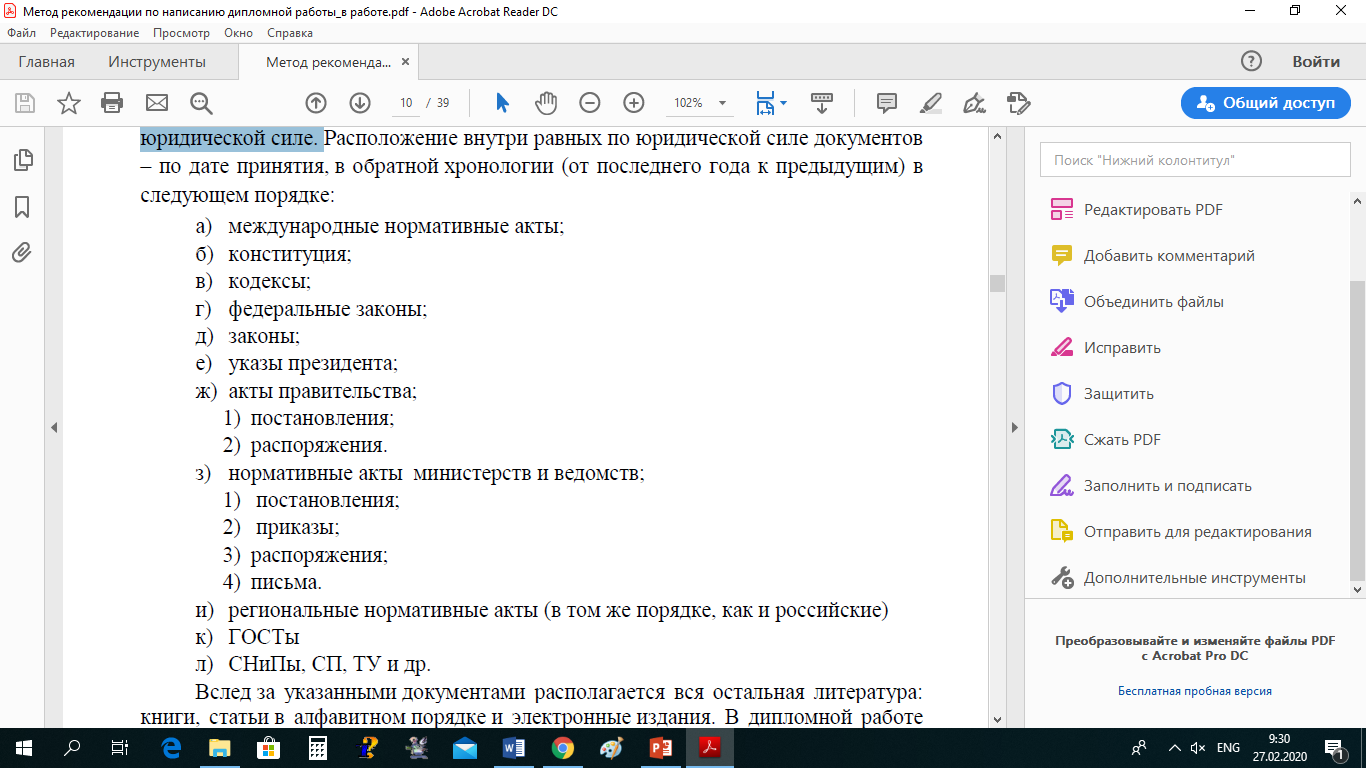 Расположение внутри равных по юридической силе документов – по дате принятия, 
в обратной хронологии (от последнего года к предыдущим)
Приложение В
2
Вся остальная литература: книги, статьи и электронные издания оформляются  по алфавиту
В дипломной работе следует использовать актуальные литературные источники за последние 5 лет. 
Можно включать и более старую литературу (но не более 10 лет), если новые издания или статьи по теме не были опубликованы.
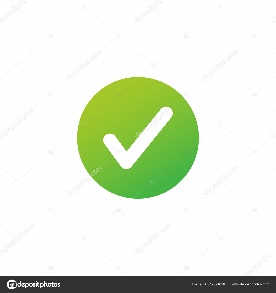 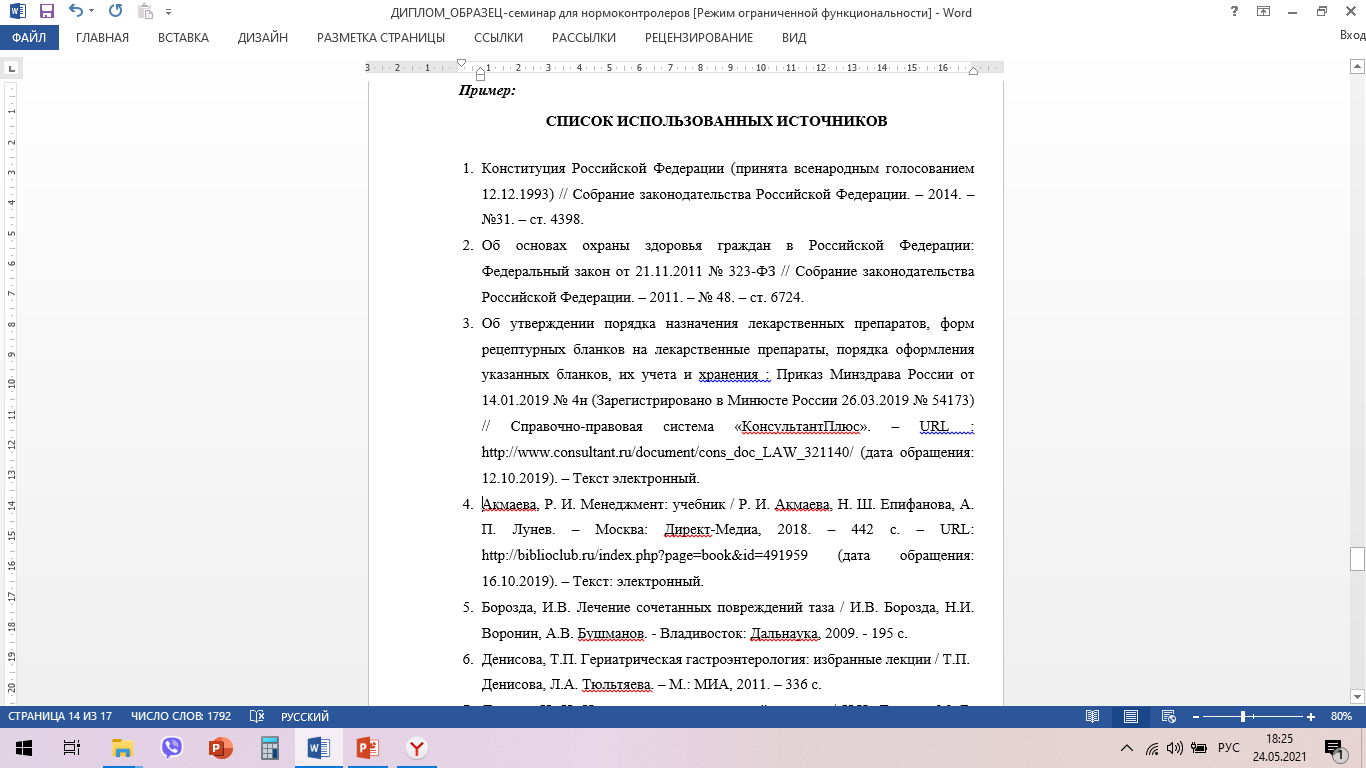 Официальные документы

Располагаются по хронологии по дате принятия внутри равных по юридической силе
Вся остальная литература

В алфавитном порядке